Fiber Bragg Grating:
Real-time Tumor Tissue Localization with Sensorized Needle
This project aims to determine in real-time the location of a tumor inside the prostate during needle insertion based on measured tissue stiffness from FBG sensors. 
What Students Will Do: 
Build and calibrate sensorized needle
Adapt tissue stiffness mathematical model 
Develop experimental setup with C-arm (2D, 3D)
Conduct experiments
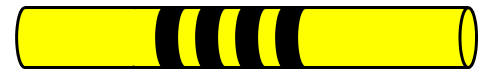 Λ- δ
Compressive strain
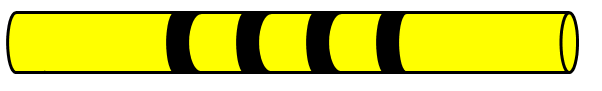 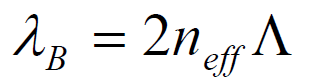 Λ
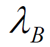 Tensile strain
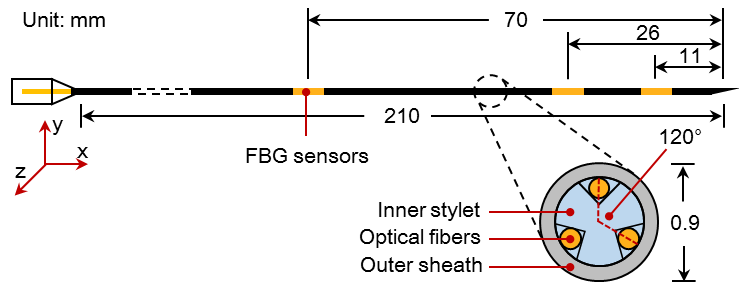 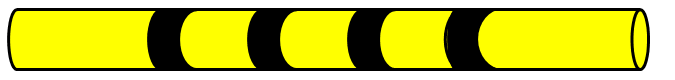 1 mm
Real-time Tumor Tissue Localization with Sensorized Needle
Deliverables:
Sensorized needle and calibration matrix 
MATLAB code for the models
Experimental results
Size group: 2
Skills:
Required: Good analytical skills, Programming (Matlab, C/C++), CAD
Desired: Kinematics, Control Theory, Electronics, Prototyping, 
Mentors: Drs. Nirav Patel, Jin Seob Kim, Samuel Kadoury, Iulian Iordachita
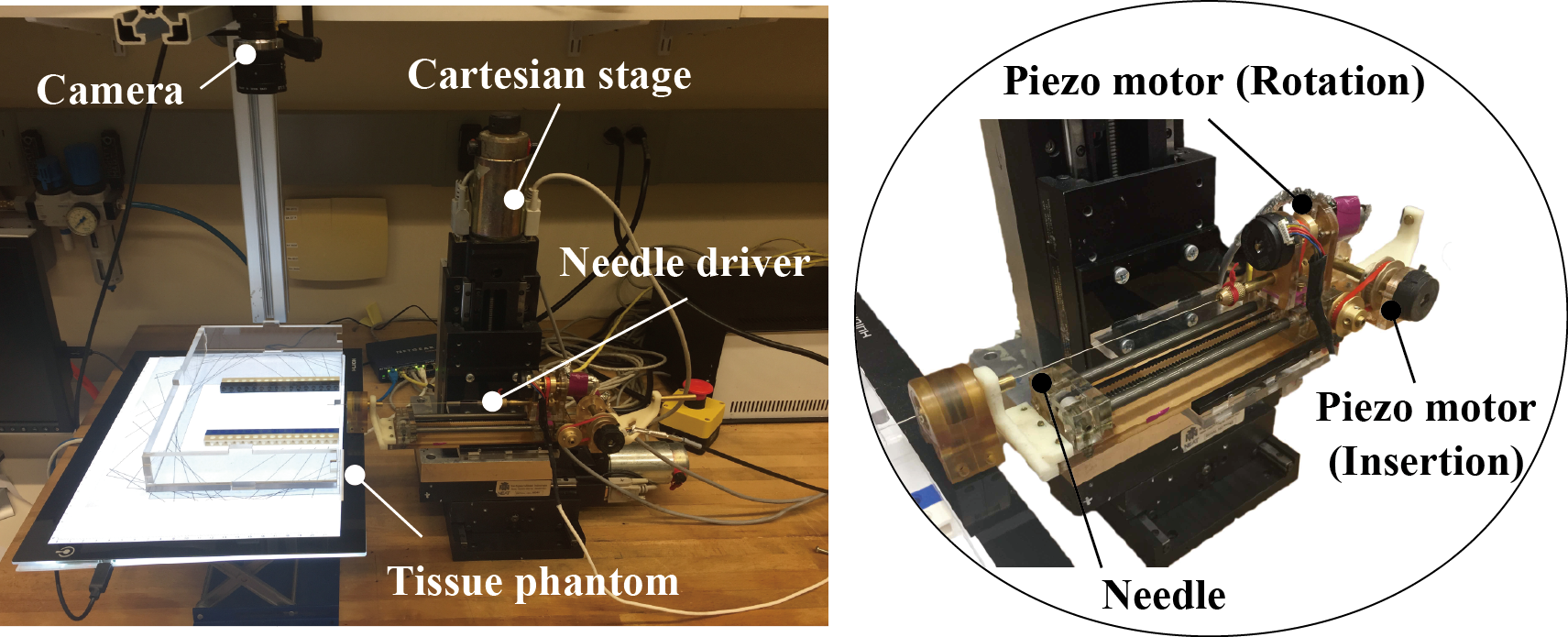 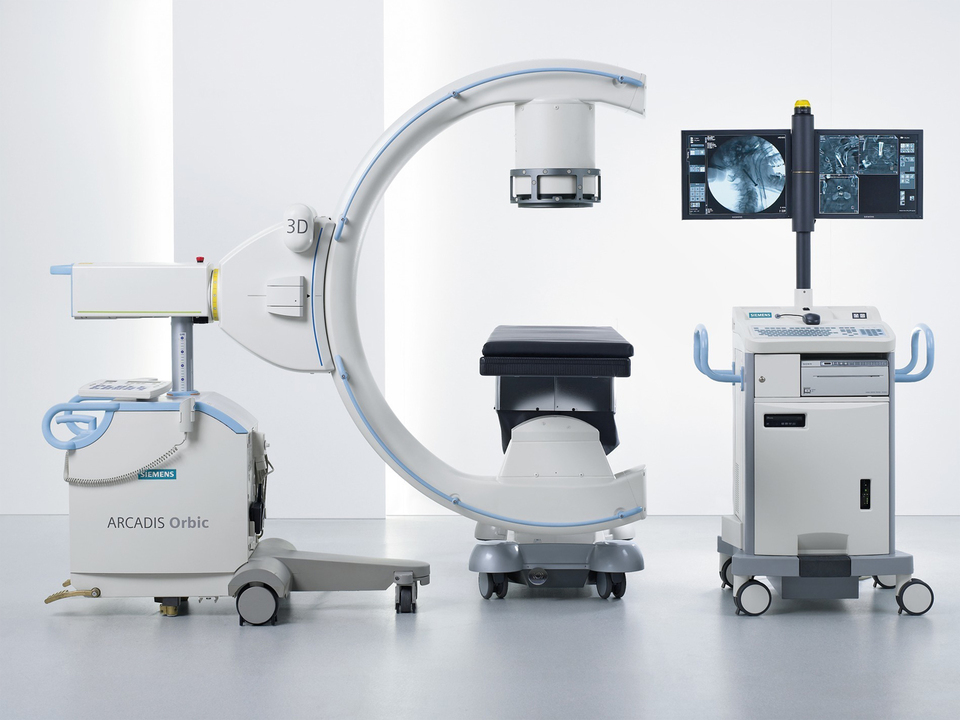 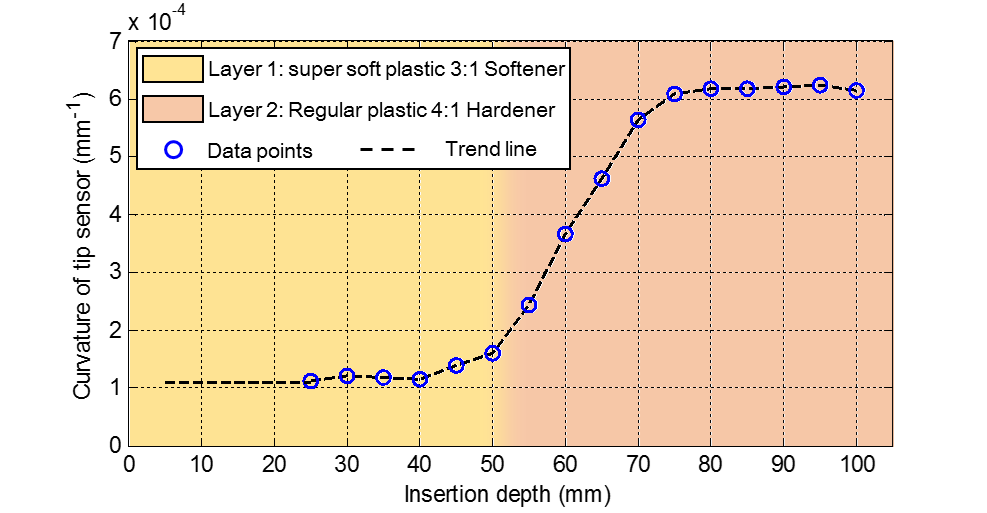